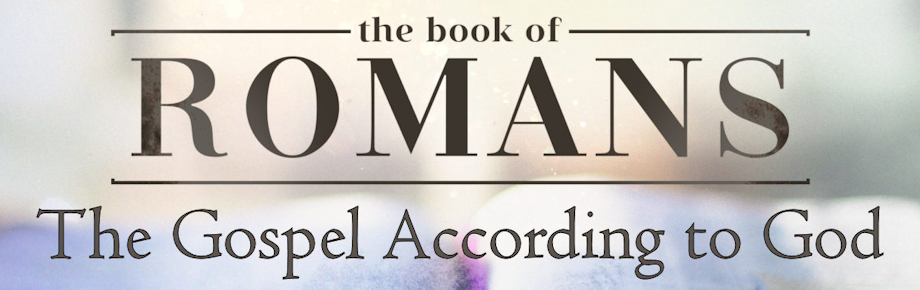 Introduction: Paul
Romans 1:1
Sunday, October 29, 2023
Romans 1:16-17
16 For I am not ashamed of the gospel, for it is the power of God for salvation to everyone who believes, to the Jew first and also to the Greek. 17 For in it the righteousness of God is revealed from faith to faith; as it is written, "BUT THE RIGHTEOUS man SHALL LIVE BY FAITH."
Romans 1:1
Paul, a bond-servant of Christ Jesus, called as an apostle, set apart for the gospel of God…
Romans
The Gospel According to God
Outline of the Righteousness of God in Romans
The righteousness of God required from humanity (1:18-3:20)
The righteousness of God revealed in Christ alone (3:21-3:36)
The righteousness of God received by faith alone (3:27-5:21)
The righteousness of God realized in sanctification (6:1-8:11)
The righteousness of God retained in glorification (8:12-8:39)
The righteousness of God rejected by non-elect Israel (9:1-11:36)
The righteousness of God reproduced in a converted life (12:1-16:27)
Key Words in Romans
“God” used 153 times
“law” used 72 times 
“Christ” used 65 times
“sin” used 48 times
“Lord” used 43 times
“faith” used 40 times.  

The Book of Romans is about God, the law, Christ, sin, the Lord, faith and all the implications of those words.
Why did Paul write to the Romans?
Written about 56-57 AD from Corinth
To introduce himself to the believers in Rome (1:10-11)
To reinforce apostolic (Christ-sanctioned) teaching and proper Christian living (15:15)
To encourage their missionary partnership as he sought to preach the gospel in Spain (15:24)

Paul’s letter to the Romans was biographical, theological, practical, pastoral, and missional.
Romans 1:1
Paul, a bond-servant of Christ Jesus, called as an apostle, set apart for the gospel of God…
His self-effacing name – “Paul”
A display of his humility – Paul = “little one”
So as not to be a hindrance (1 Corinthians 9:23)
Romans 1:1
Paul, a bond-servant of Christ Jesus, called as an apostle, set apart for the gospel of God…
His self-effacing name – “Paul”
His service – “a bond-servant [slave] of Christ Jesus”
A slave is purchased by a master (1 Peter 1:18-19; Acts 20:28)
A slave is the possession of the master (1 Corinthians 6:19-20)
A slave serves at the pleasure of the master (Galatians 1:10)
Romans 1:1
Paul, a bond-servant of Christ Jesus, called as an apostle, set apart for the gospel of God…
His self-effacing name – “Paul”
His service – “a bond-servant [slave] of Christ Jesus”
His status – “called as an apostle”
His separation – “set apart for the gospel of God”
Set apart from his mother’s womb (Galatians 1:15-16)
Set apart from his rebellion in sin to become a monument of God’s grace (1 Timothy 1:15-16)
Set apart for missionary work (Acts 13:2)
Romans 1:16
16 For I am not ashamed of the gospel, for it is the power of God for salvation to everyone who believes, to the Jew first and also to the Greek.
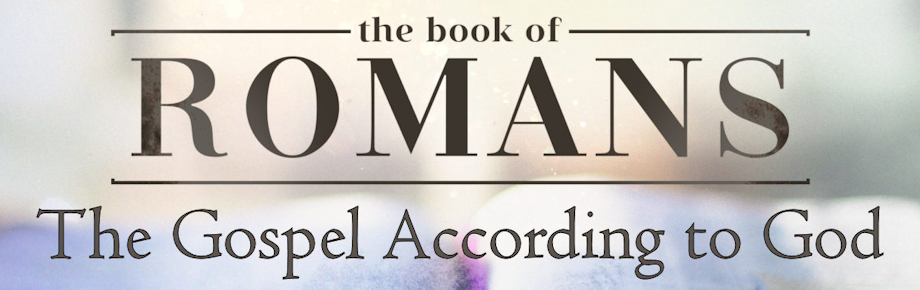 Introduction: Paul
Romans 1:1
Sunday, October 29, 2023